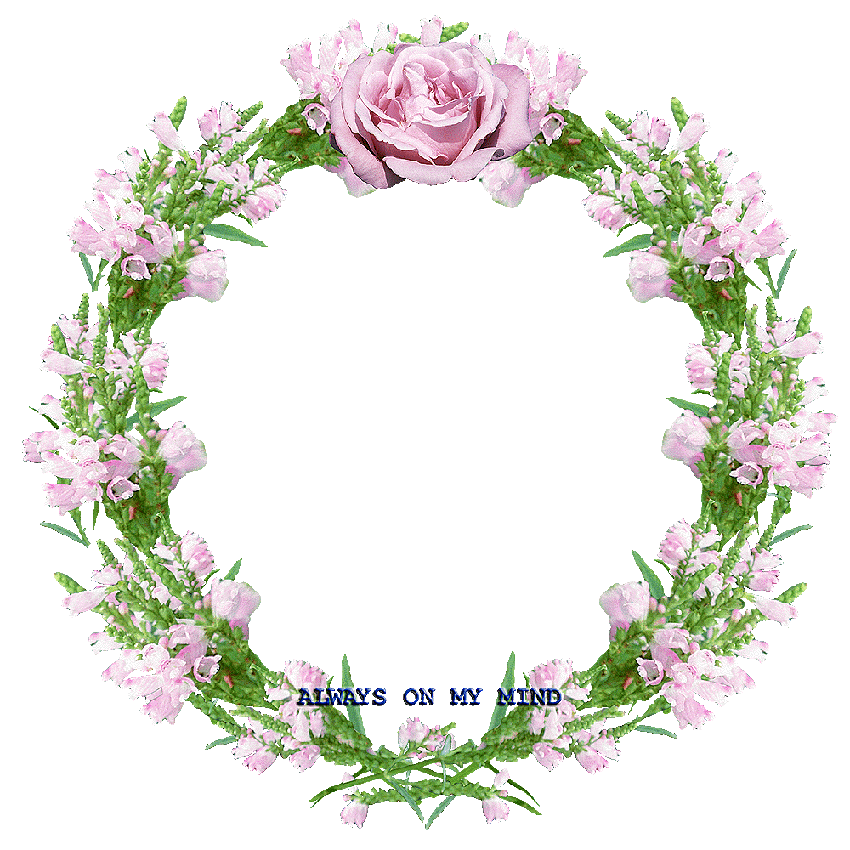 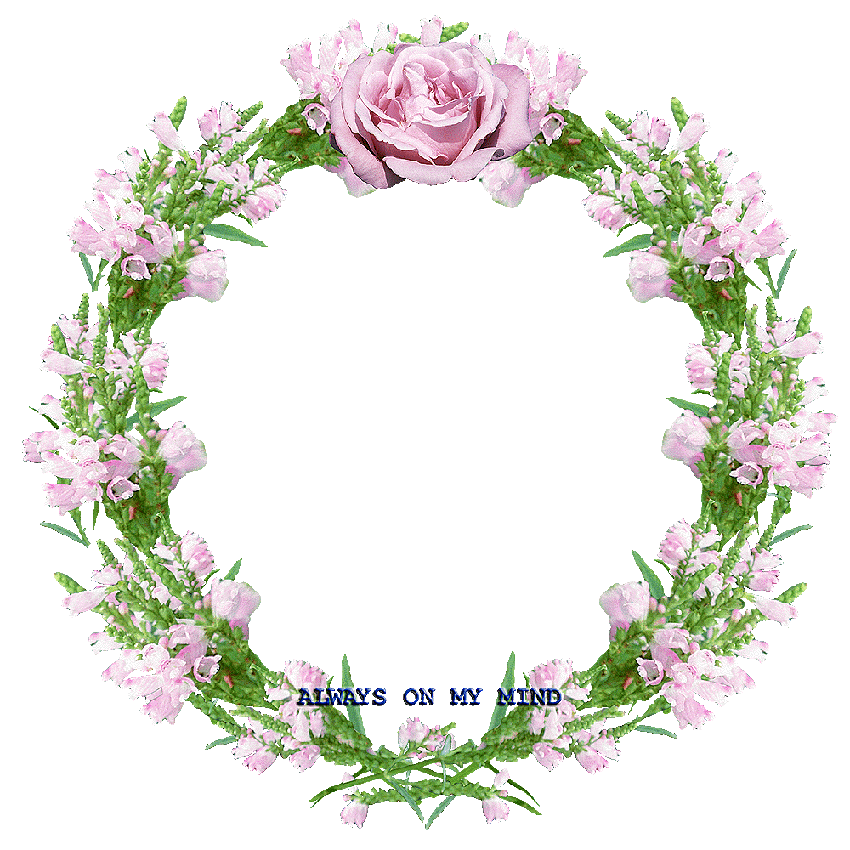 Trường Tiểu học Quyết Thắng
TOÁN LỚP 3
Người thực hiện: Vũ Thị Bích Nguyệt
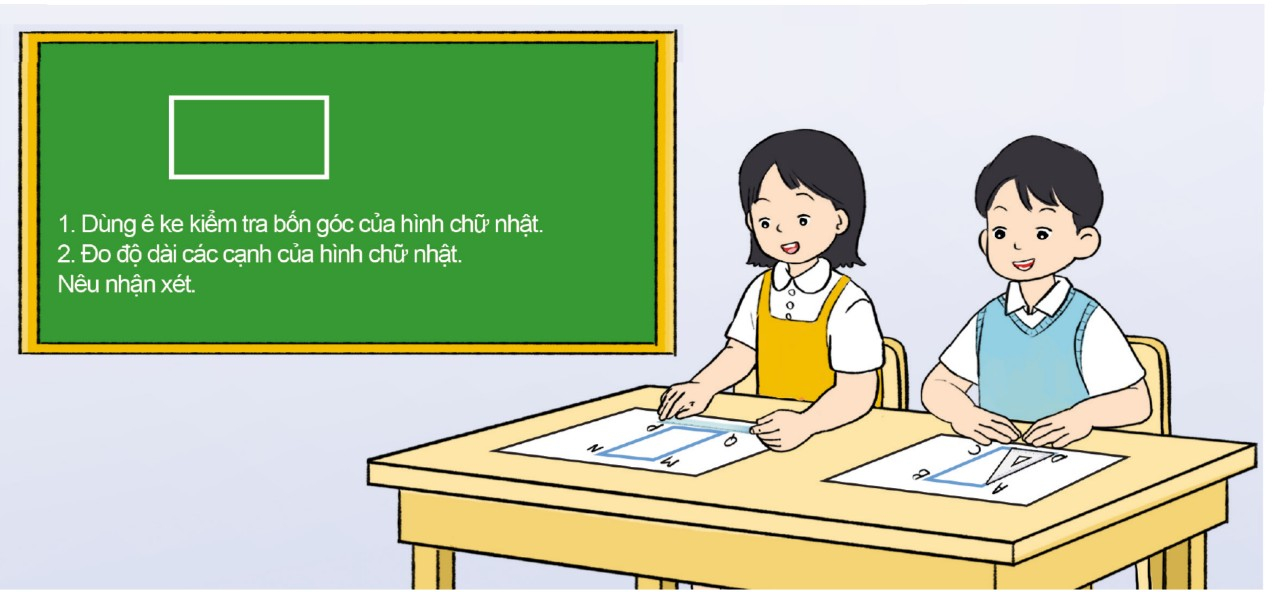 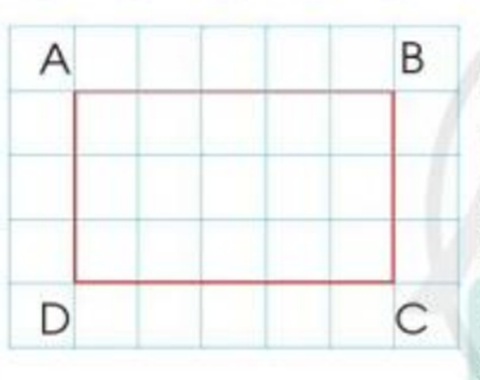 1. Đọc tên hình?
2. Xác định góc, đỉnh của hình…kiểm tra 4 góc hình?
3.Chỉ và nêu tên các cạnh của hình?
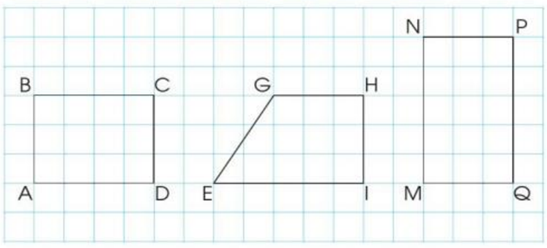 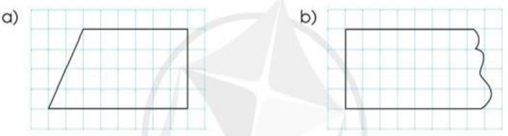 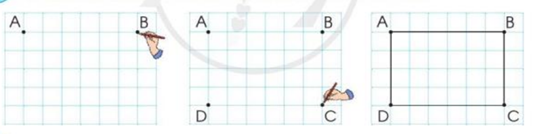 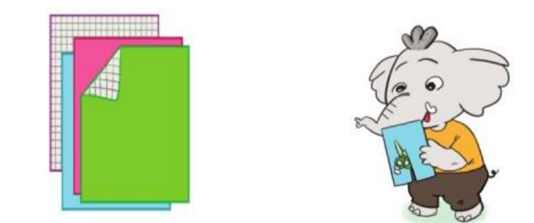